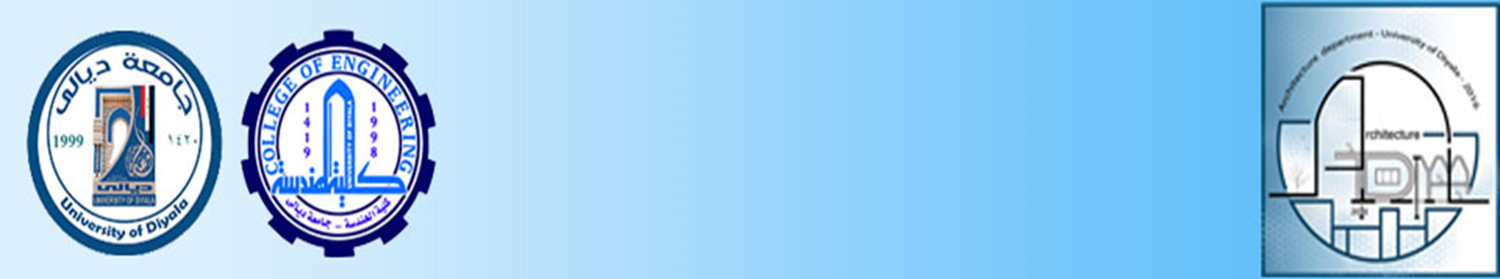 قسم هندسة العمارة
المرحلة الاولى
مادة اللغة العربية
المحاضرة الرابعة : مكملات الجملة الفعلية(2)
أ. م. زينب فالح مهدي
السلام عليكم ورحمة الله وبركاته
سأتابع محاضراتي وذلك من خلال تلخيص ما تبقى من الملزمة وبنفس الطريقة وهي إدراج السؤال وتأشير الإجابة في الملزمة ورفعها على شكل صورة .
   وسيكون السؤال الأول في المحاضرة الرابعة هو هناك خطأ شائع في أدوات الاستفهام وضحه مع ذكر السبب ؟
وهناك سؤال آخر في نفس الصفحة وهو ما لقواعد الإعرابية لاسم الواقع بعد إلا ؟
بعدها سأنتقل إلى صفحة 98 ليكون هناك سؤال وهو عدد أدوات الشرط وبماذا تفيد ؟
ثم بعدها انتقل إلى صفحة 100 وهو موضوع العدد ليكون فيه سؤالين الأول هو ما قواعد كتابة الأعداد ؟

وسؤال آخر وهو كيف نكتب العدد التالي ؟
إذا لاحظتم هناك رقم 11-12 مكتوبة بالقلم الجاف هذا هو الصحيح تحذفون 10-11 وتكتبون 11-12.
ثم سأنتقل إلى صفحة 102 ليكون السؤال عن التوابع وهو عدد التوابع في اللغة العربية شارحا إياها باختصار ؟
وفي موضوع العطف قد يكون هناك سؤال وهو عدد أدوات العطف و مالفرق بينها ؟
إلى هنا تنتهي محاضرة هذا اليوم وانتظر الأسئلة  عن الأشياء التي لم تفهموها .  

دمتم بحفظ الله ورعايته